BINC 2016 Chantilly VA
5/22/2016
1
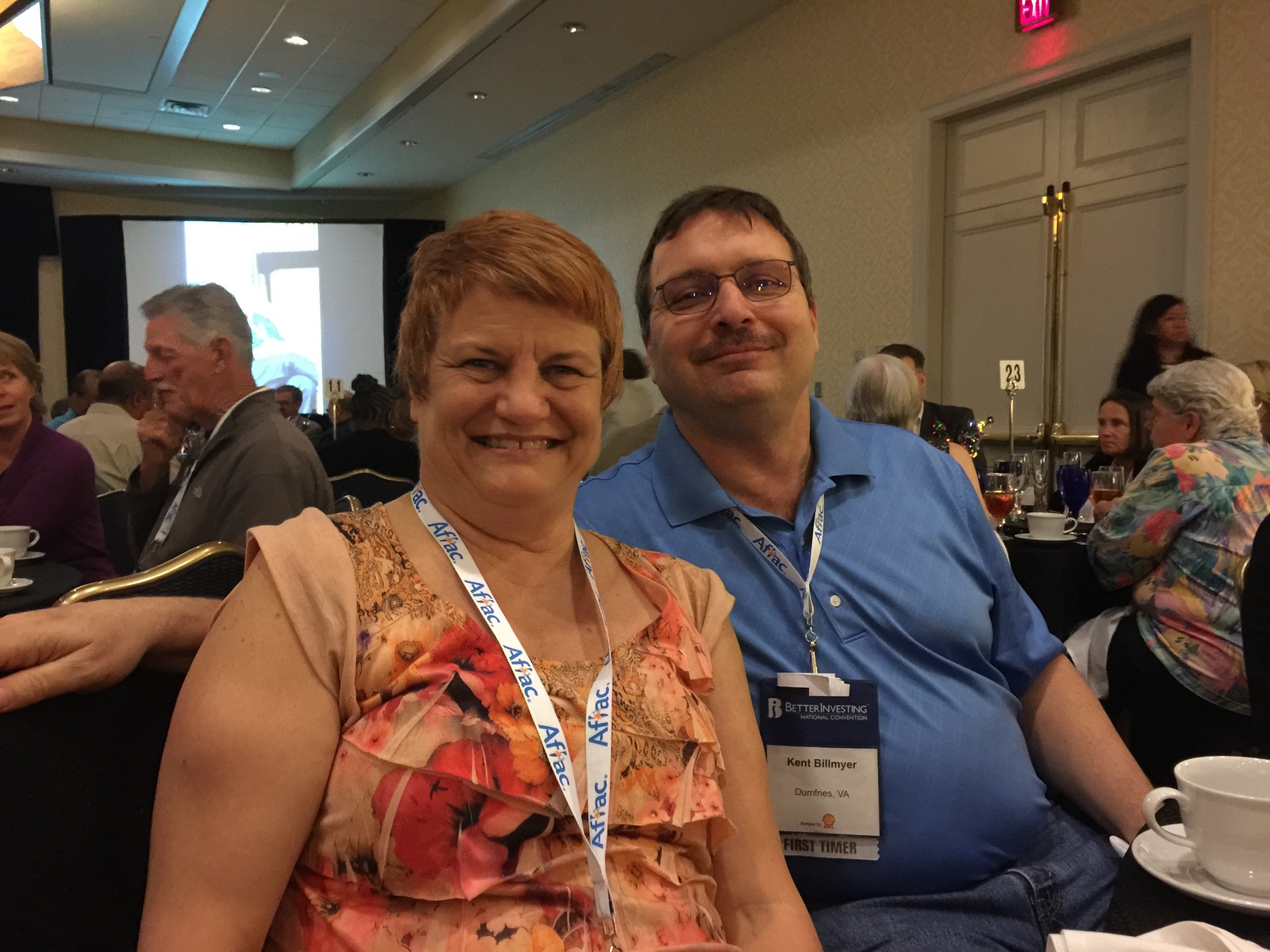 5/22/2016
2
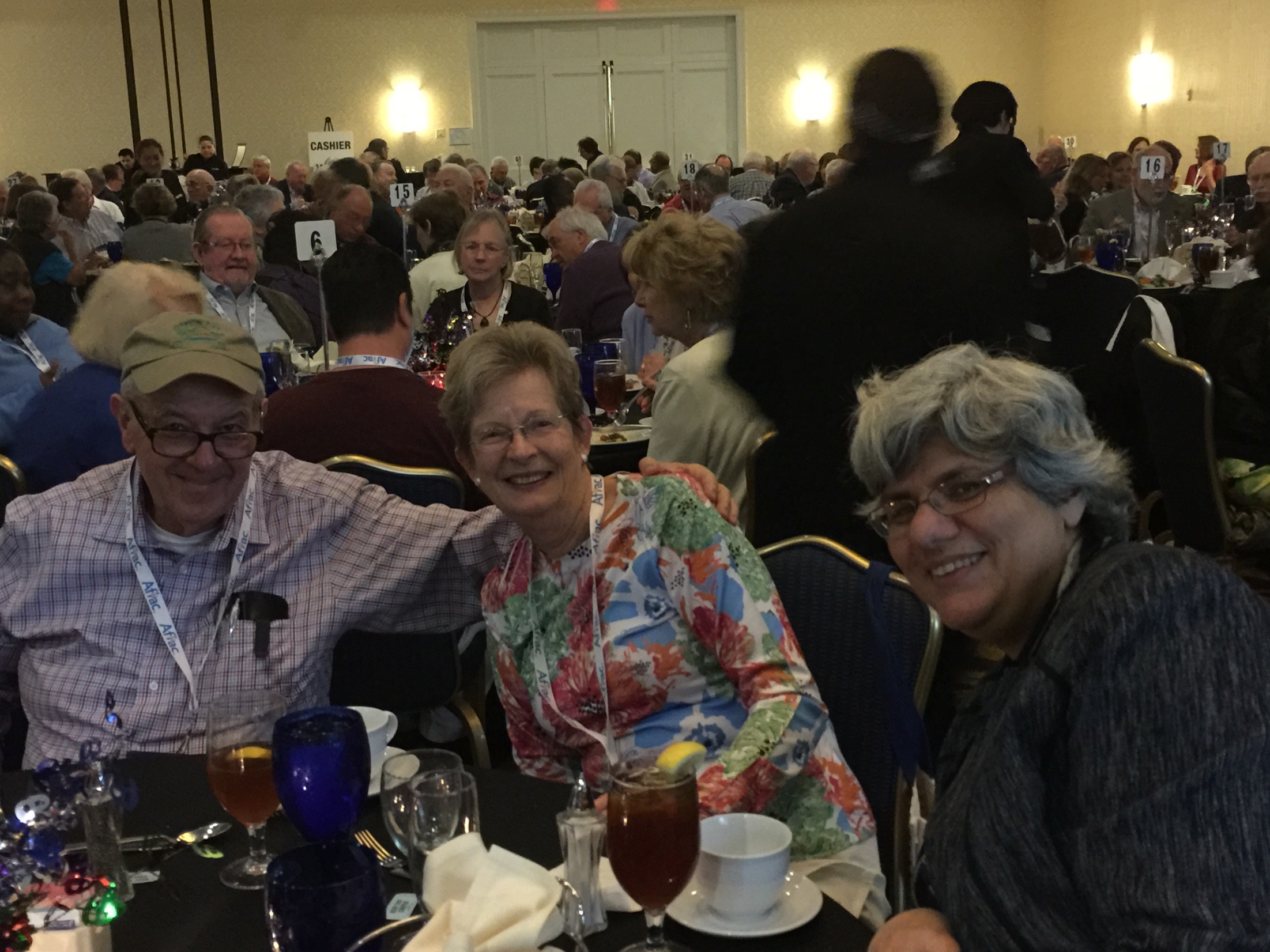 5/22/2016
3
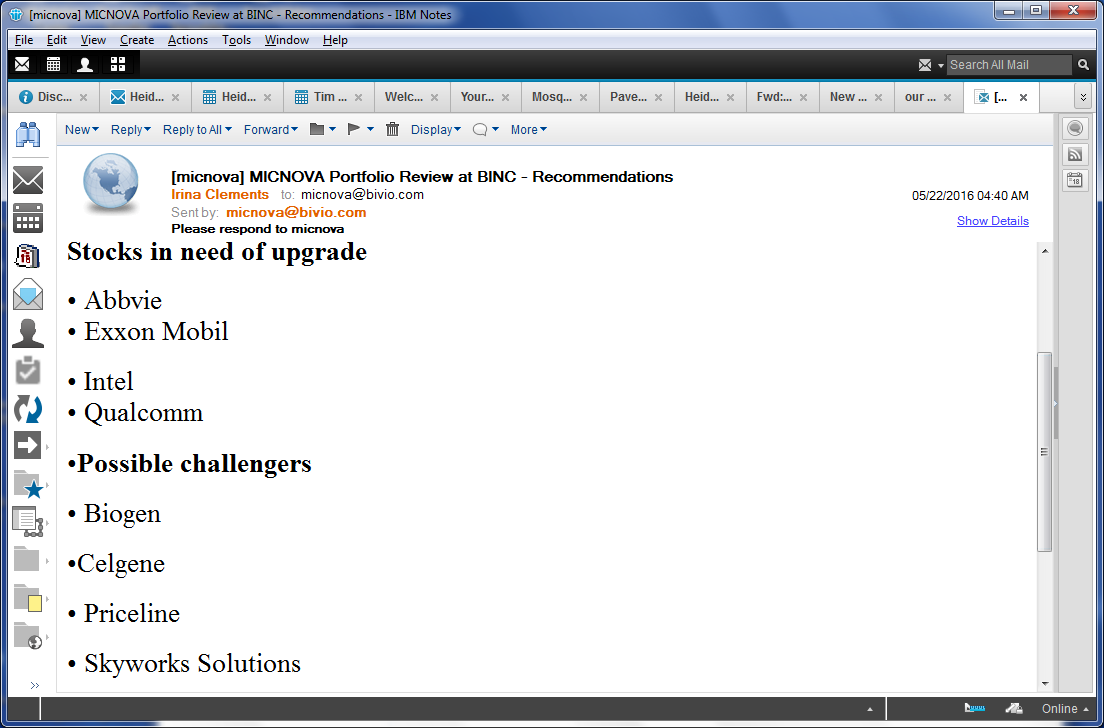 5/22/2016
4
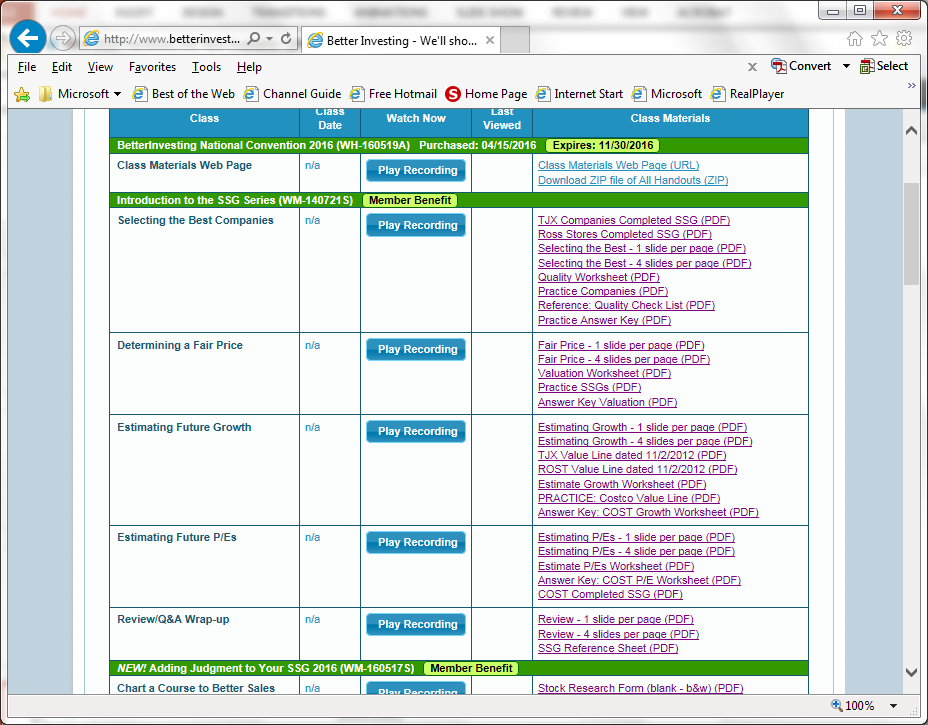 5/22/2016
5